Moss Park Elementary3rd Grade Supplies2017-2018
1 binder ( 1½ in. wide with clear pocket in front)
1 large cloth pencil BAG with 3-holes and zipper for binder 
 1 pack of 5 plastic subject dividers with double pockets
 1 pack of 25 sheet protectors
 2 reams of white copy paper
  1 pack wide-ruled notebook paper
1 pack of 3 x 5 index cards- ruled on one side
  4 solid color folders with prongs and pockets (red, blue, yellow & green)
  4 solid color 1-subject spiral notebooks (red, blue, yellow & green)
 4 packs of 24 #2 pencils SHARPENED (PLEASE)
 2 packs of 24 pencil top erasers
 2 packs of 4 EXPO dry erase markers
 2 Boxes of 24-count of Crayola crayons
 1 Box of Colored Pencils
1 Box of Markers
 1 pair of Fiskar scissors
 2 glue sticks
1 box of  tissues
 2 Clorox wipes
 1 Bottle of liquid soap
 Earbuds or small set of headphones
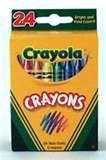